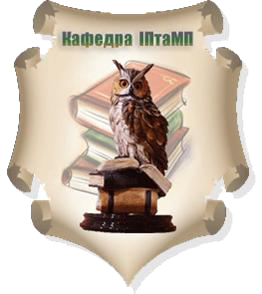 Кафедра інженерної педагогіки та мовної підготовки  Спеціальності:  015 – Професійна освіта (спеціалізація – комп’ю-терні технології)   015 – Професійна освіта (спеціалізація – електротехнології та електромеханіка)
Сайт ФІТ:				fit.knu.edu.ua
Сайт кафедри:				ipmp.knu.edu.ua
ПРЕДМЕТИ ЗНО
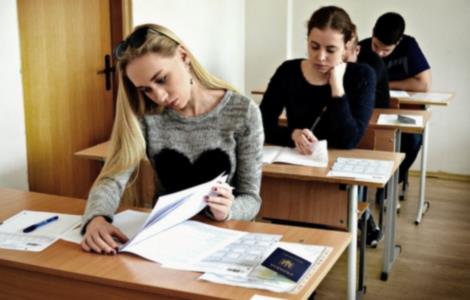 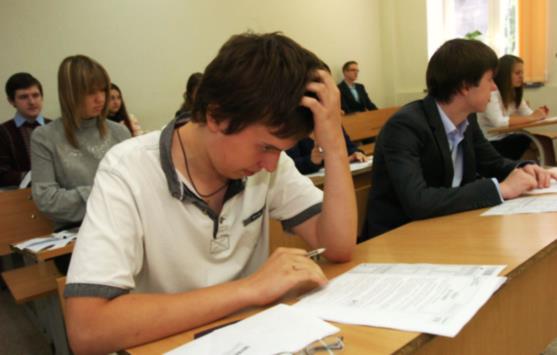 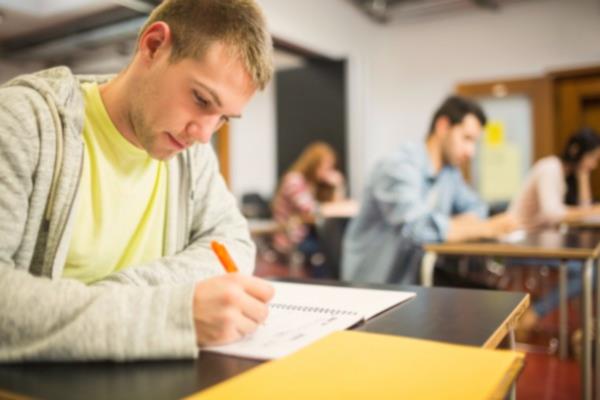 КОМП’Ю-ТЕРНІ ТЕХНОЛОГІЇ
СТУДЕНТИ СПЕЦІАЛЬНОСТІ 015  -  ПРОФЕСІЙНА ОСВІТА (СПЕЦІАЛІЗАЦІЯ  - КОМП’ЮТЕРНІ ТЕХНОЛОГІЇ) ОДЕРЖУЮТЬ ҐРУНТОВНУ ТЕОРЕТИЧНУ ТА ПРАКТИЧНУ ПІДГОТОВКУ В ГАЛУЗІ:
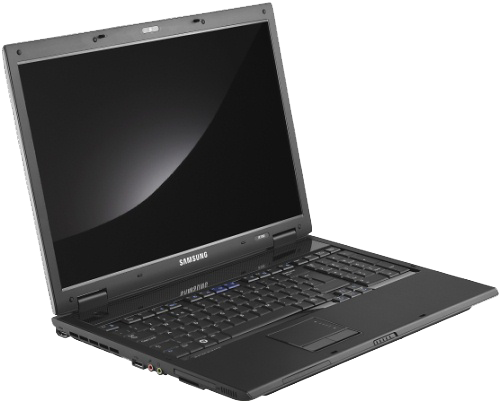 КОМП’Ю-ТЕРНІ ТЕХНОЛОГІЇ
ЯК ФАХІВЦІ ГАЛУЗІ КЕРУВАННЯ ТЕХНІЧНИМИ ПРОЦЕСАМИ ЗМОЖУТЬ ОБІЙМАТИ ПОСАДИ:
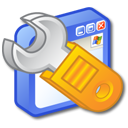 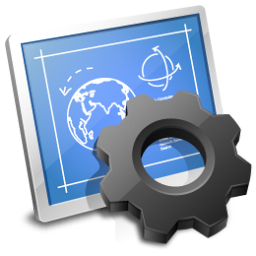 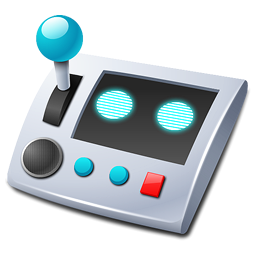 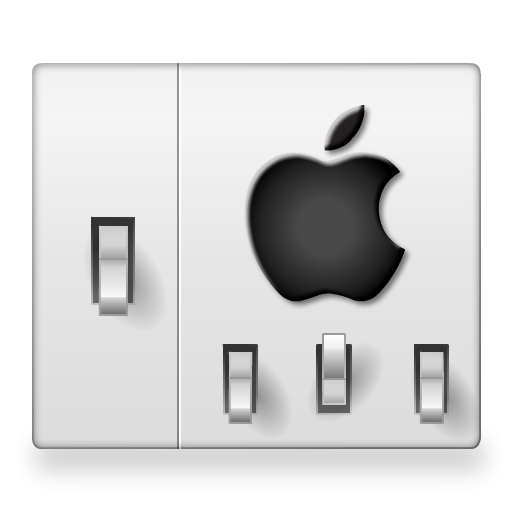 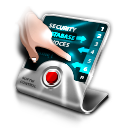 КОМП’Ю-ТЕРНІ ТЕХНОЛОГІЇ
ЯК ФАХІВЦІ ОСВІТНЬОЇ ГАЛУЗІ ЗМОЖУТЬ ОБІЙМАТИ ПОСАДИ:
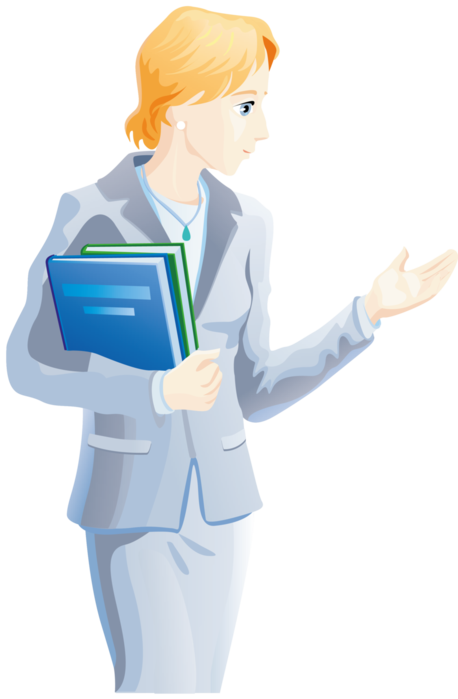 ЕЛЕКТРОТЕХНОЛОГІЇ ТА ЕЛЕКТРОМЕХАНІКА
СТУДЕНТИ СПЕЦІАЛЬНОСТІ 015 - ПРОФЕСІЙНА ОСВІТА (СПЕЦІАЛІЗАЦІЯ -  ЕЛЕКТРОТЕХНОЛОГІЇ ТА ЕЛЕКТРОМЕХАНІКА) ОДЕРЖУЮТЬ ҐРУНТОВНУ ТЕОРЕТИЧНУ ТА ПРАКТИЧНУ ПІДГОТОВКУ В ГАЛУЗІ:
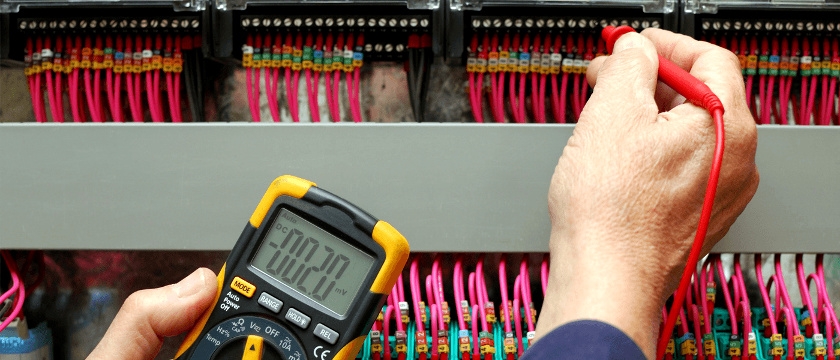 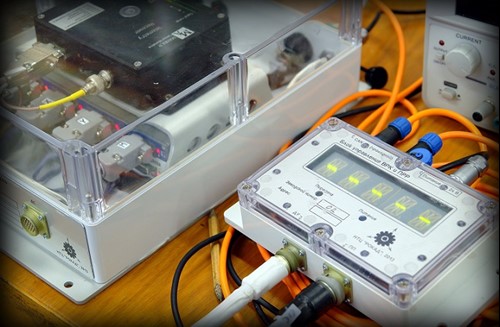 ЕЛЕКТРОТЕХНОЛОГІЇ ТА ЕЛЕКТРОМЕХАНІКА
ЯК ФАХІВЦІ ГАЛУЗІ КЕРУВАННЯ ТЕХНІЧНИМИ ПРОЦЕСАМИ ЗМОЖУТЬ ОБІЙМАТИ ПОСАДИ:
ЕЛЕКТРОТЕХНОЛОГІЇ ТА ЕЛЕКТРОМЕХАНІКА
ЯК ФАХІВЦІ ОСВІТНЬОЇ ГАЛУЗІ ЗМОЖУТЬ ОБІЙМАТИ ПОСАДИ:
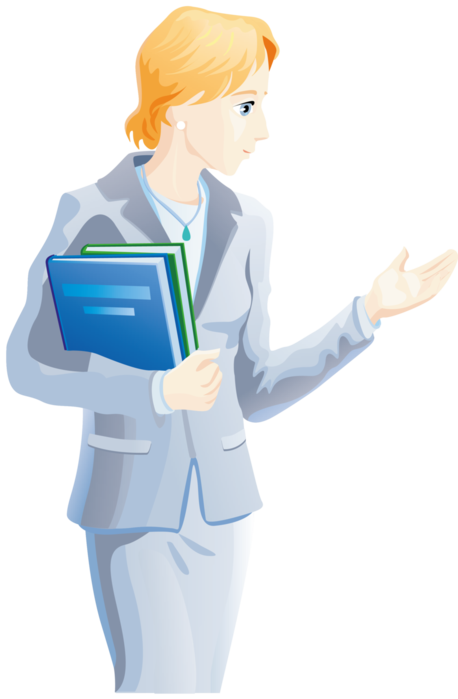 ДИСЦИПЛІНИ СПЕЦІАЛЬНОСТІ 015 - ПРОФЕСІЙНА ОСВІТА
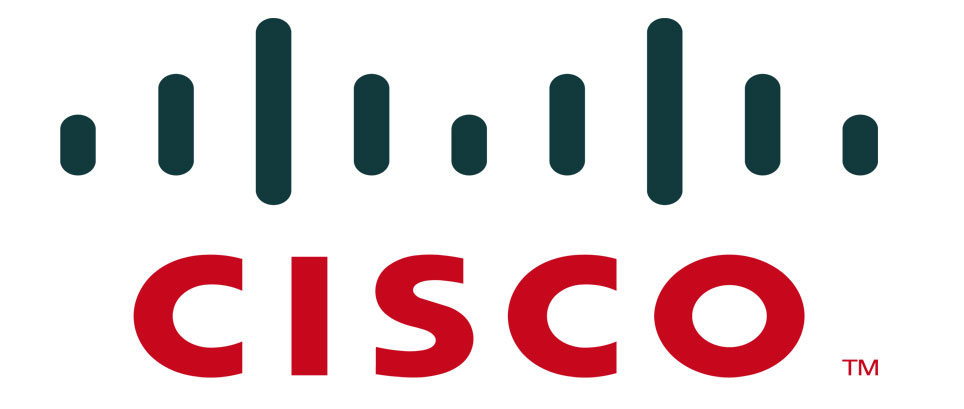 СУЧАСНЕ ОБЛАДНАННЯ
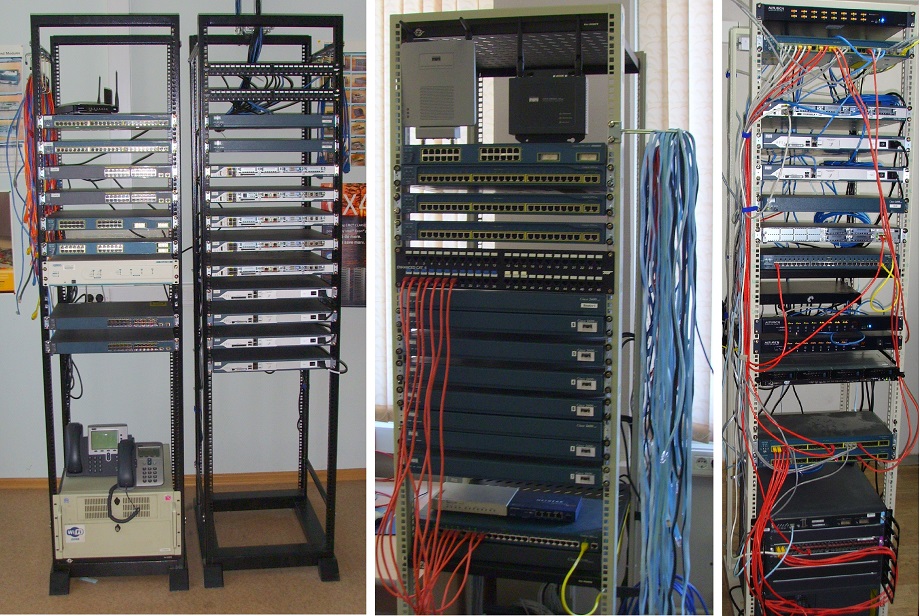 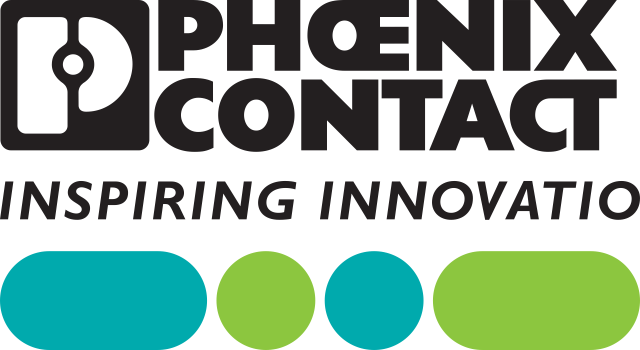 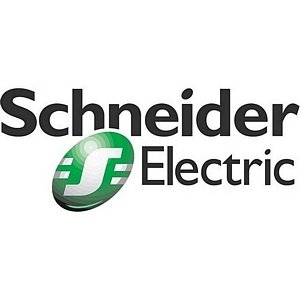 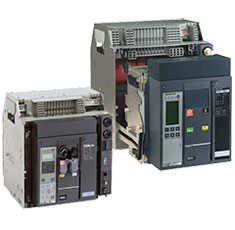 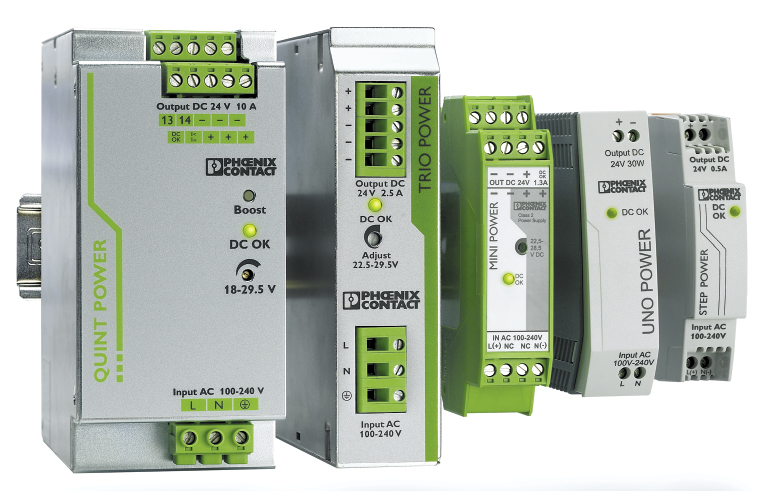 НАУКОВІ СЕМІНАРИ ТА КОНФЕРЕНЦІЇ
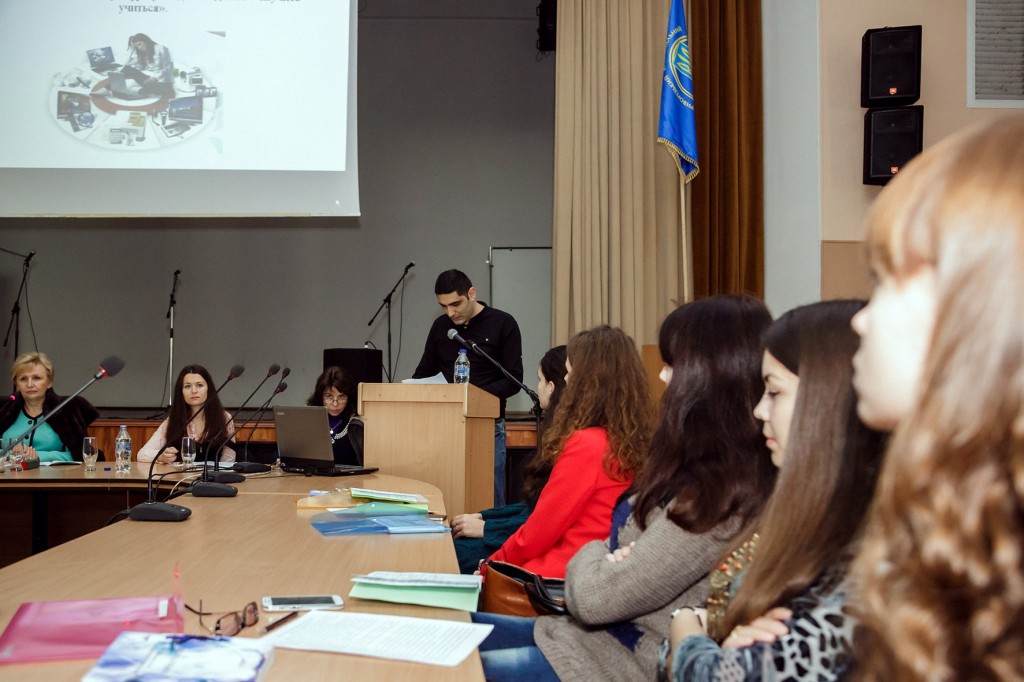 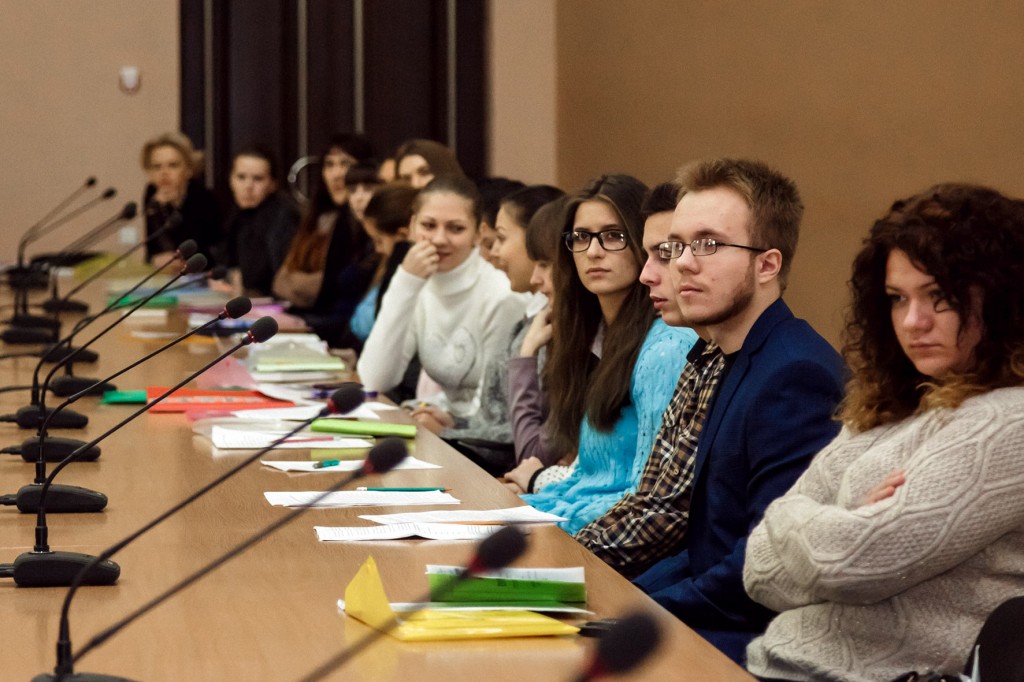 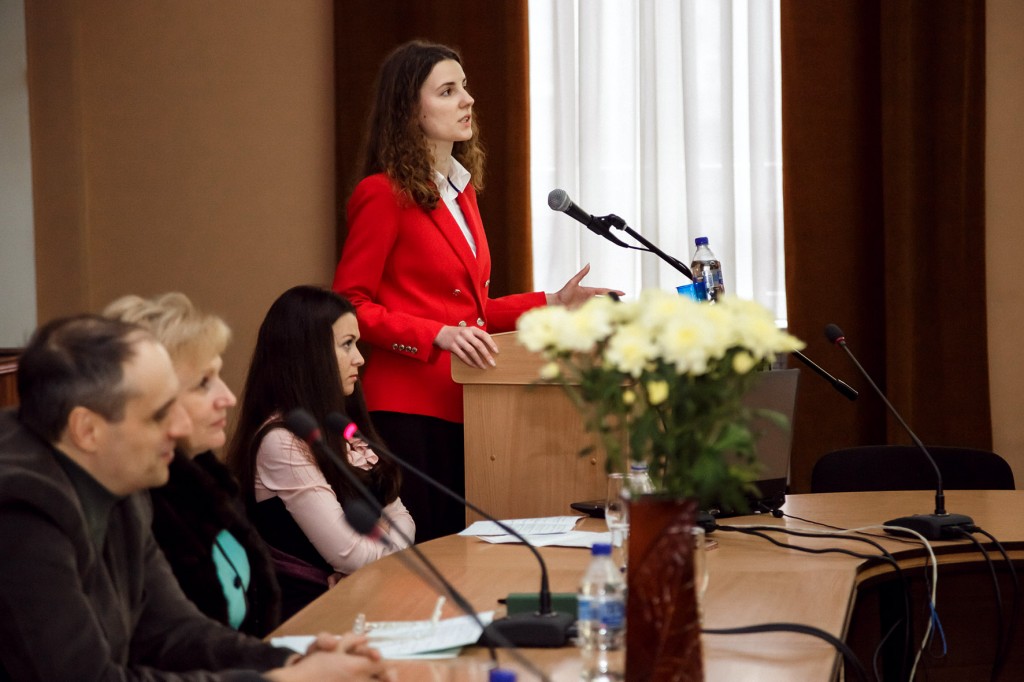 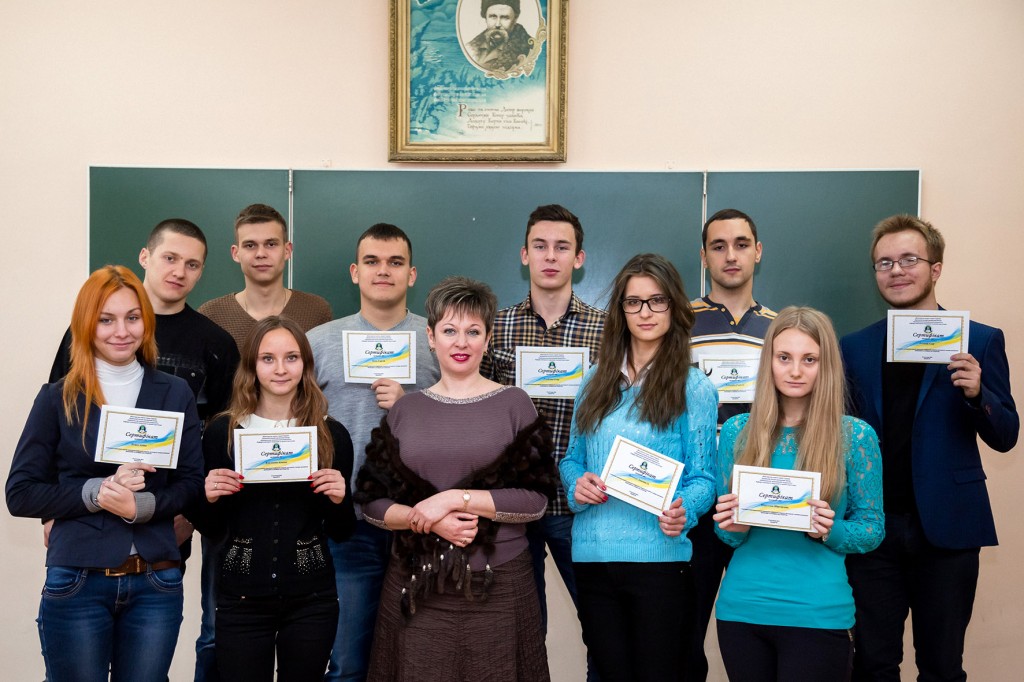 ОЛІМПІАДИ ТА СЕРТИФІКАТИ
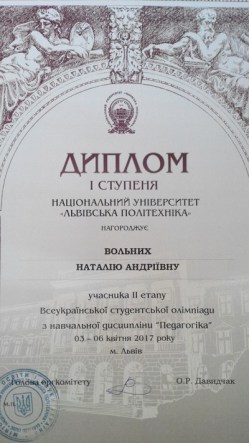 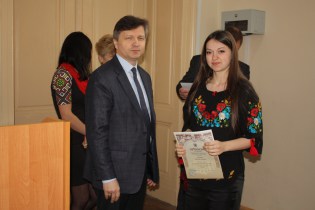 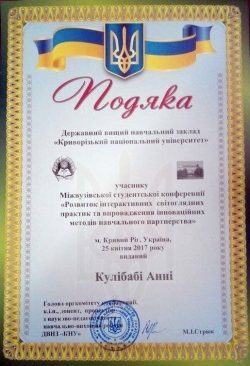 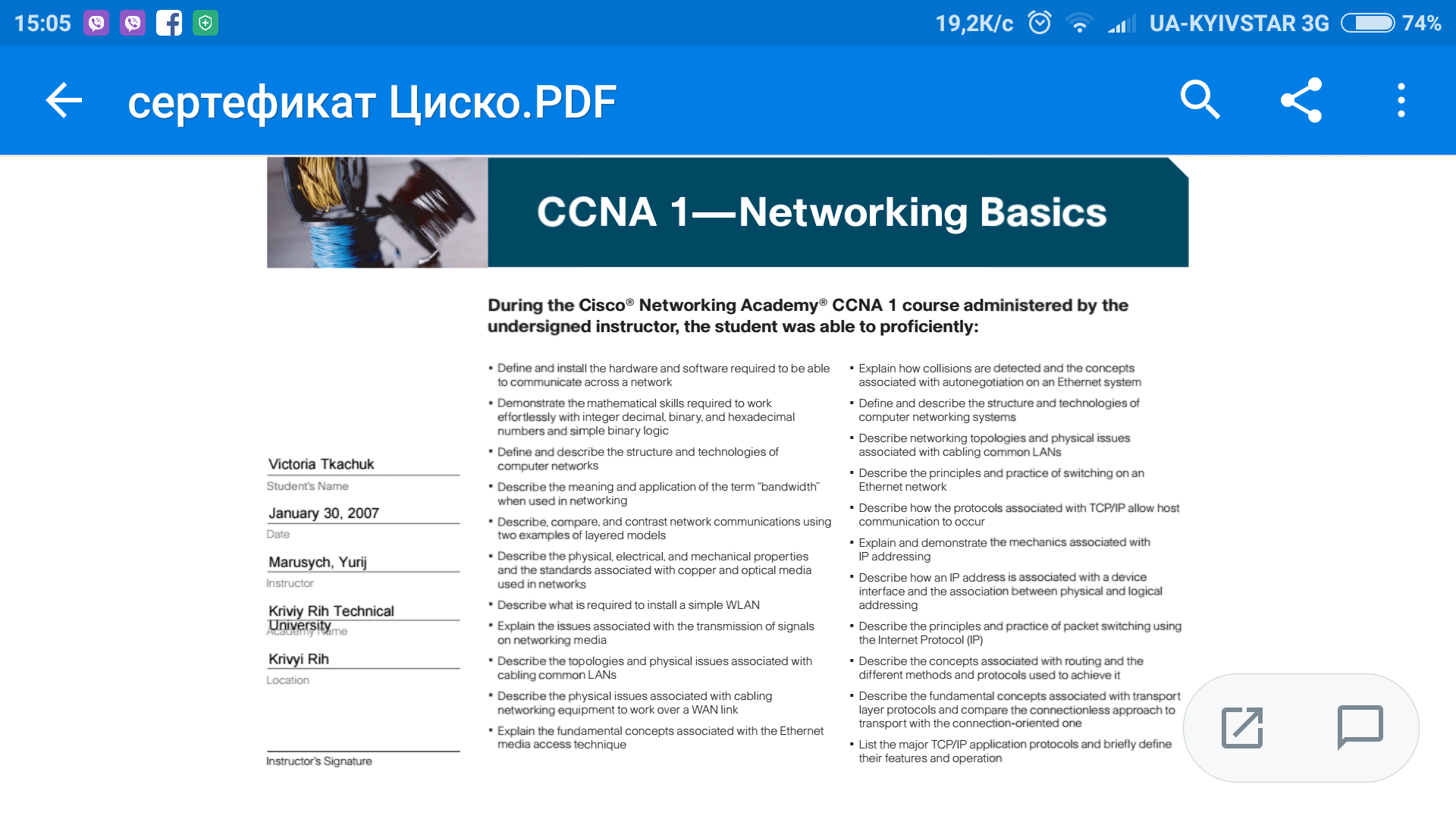 ЗАПРОШУЄМО НА НАВЧАННЯ!
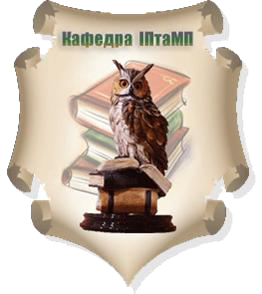